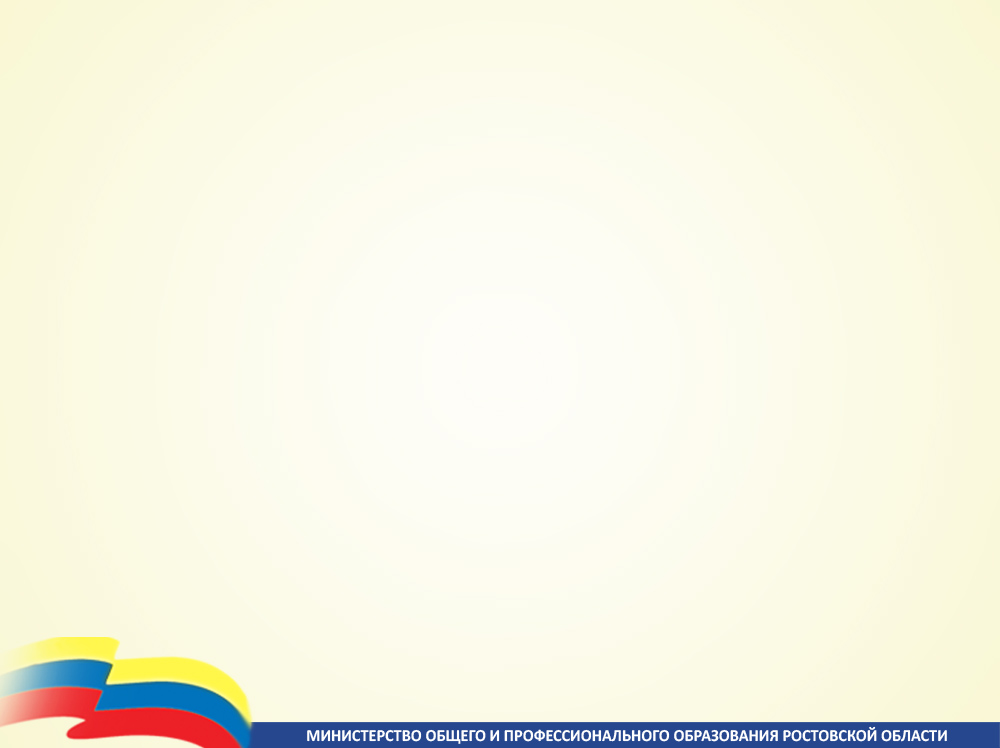 Служба ПМПК в условиях внедрения ФГОС для детей с ОВЗ
Ольга Николаевна БезряковаГлавный специалист отдела специального образования и здоровьесбережения в сфере образования минобразования Ростовской области
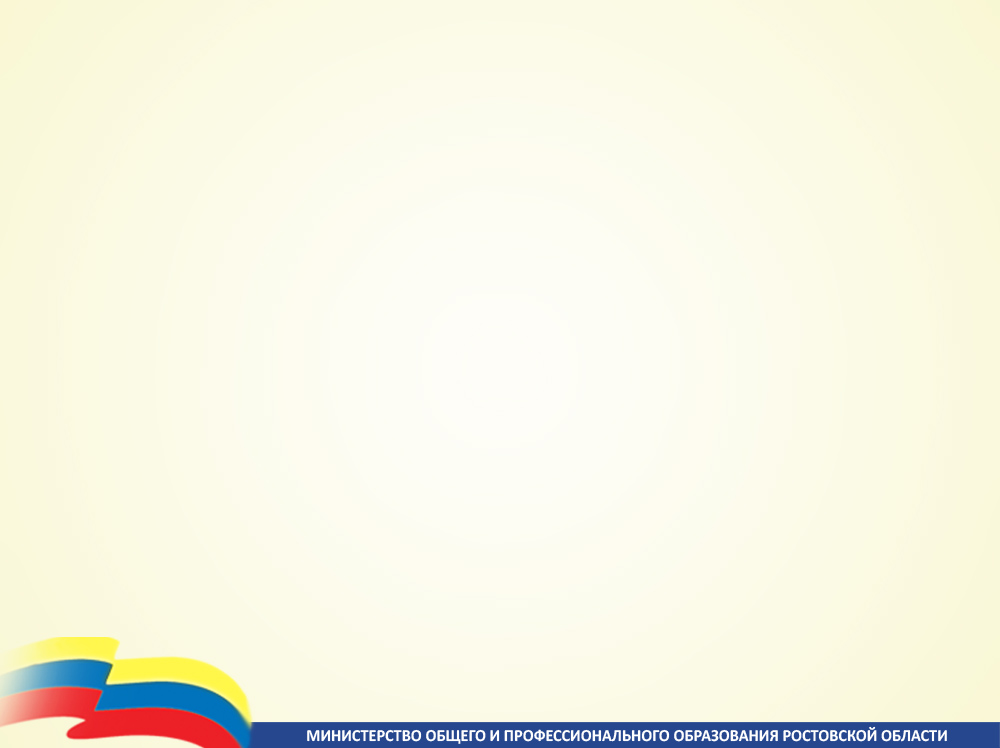 ЗАКОН ОБ ОБРАЗОВАНИИ В РОССИЙСКОЙ ФЕДЕРАЦИИ Федеральный закон от 29.12.2012 № 273-ФЗ"Об образовании в Российской Федерации"
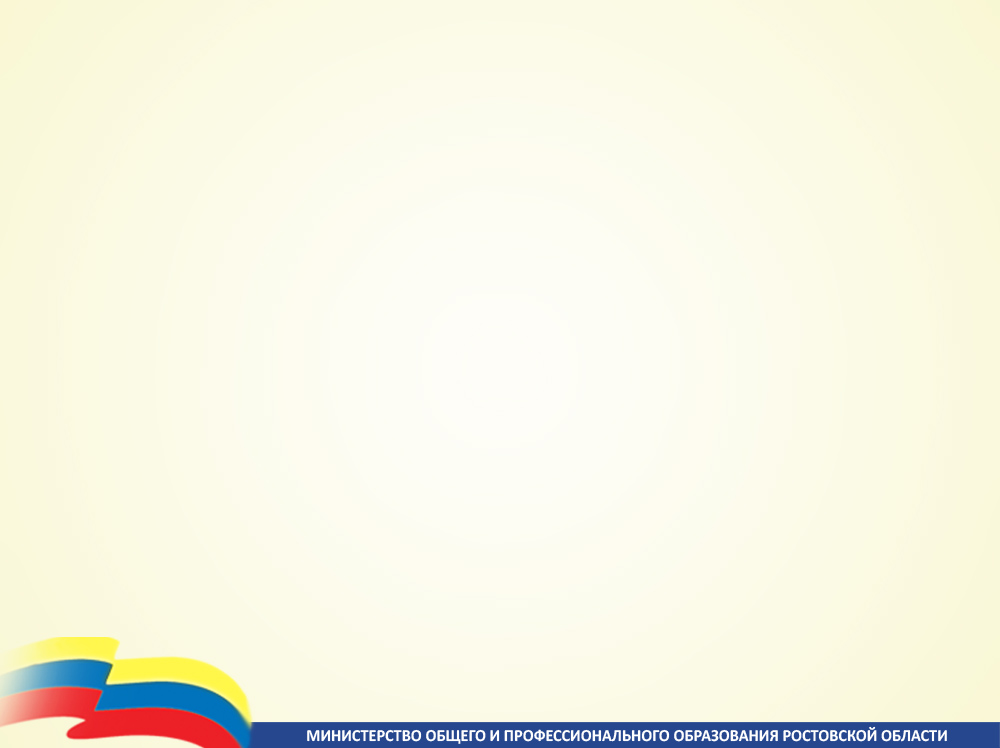 КОМПЛЕКС НОРМАТИВНО-ПРАВОВЫХ АКТОВ, РЕГЛАМЕНТИРУЮЩИХ СОДЕРЖАНИЕ ОБРАЗОВАНИЯ ДЕТЕЙ С ОГРАНИЧЕННЫМИ ВОЗМОЖНОСТЯМИ ЗДОРОВЬЯ 
1. Конвенция ООН о правах ребенка; 
2. Европейская конвенция о защите прав человека и основных свобод (прот.1); 
3. Конвенция ООН о правах инвалидов, статья 24: обеспечение инклюзивного образования на всех уровнях и в течении всей жизни человека (ратификация РФ, 2012). 
4.  Саламанская декларация о принципах, политике и практической деятельности в сфере образования лиц с особыми потребностями (1994 г.) 
5. Закон РФ об образовании от 29 декабря 2012 г. N 273-ФЗ 
6. Постановление главного государственного санитарного врача РФ от 10.07.2015 n 26 «Об утверждении САНПИН 2.4.2.3286-15 «Санитарно-эпидемиологические требования к условиям и организации обучения и воспитания в организациях, осуществляющих образовательную деятельность по адаптированным основным общеобразовательным программам для обучающихся с ограниченными возможностями здоровья"
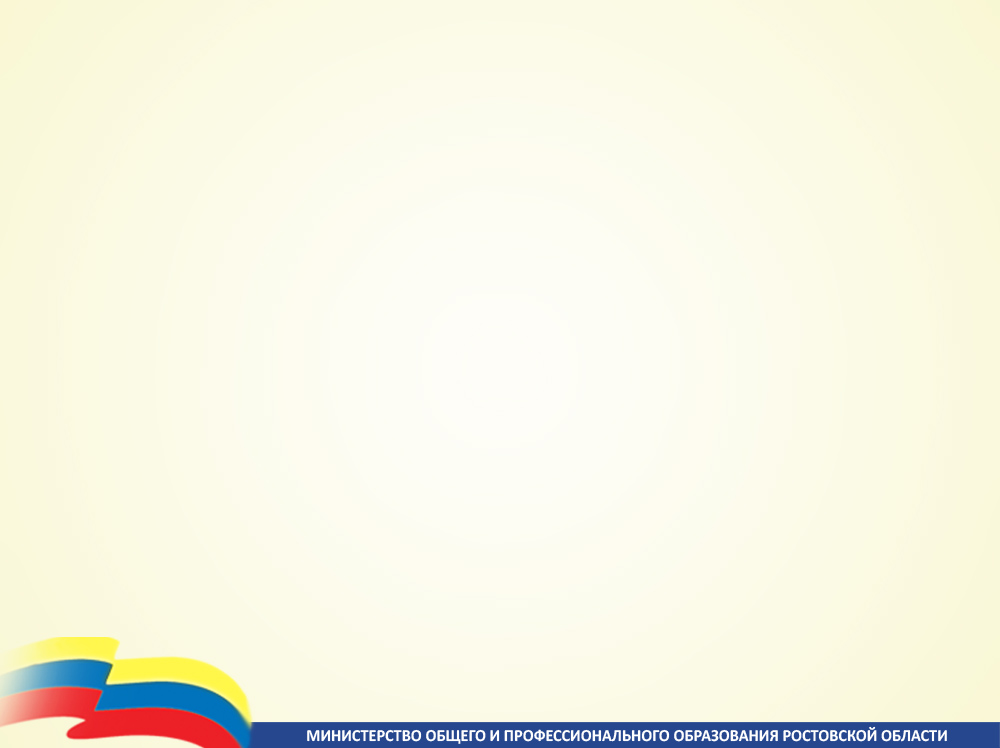 Понятийный аппарат
Важнейшим новшеством Закона является определение понятийного аппарата – единое употребление терминов в законодательстве и правоприменительной практике. 
•
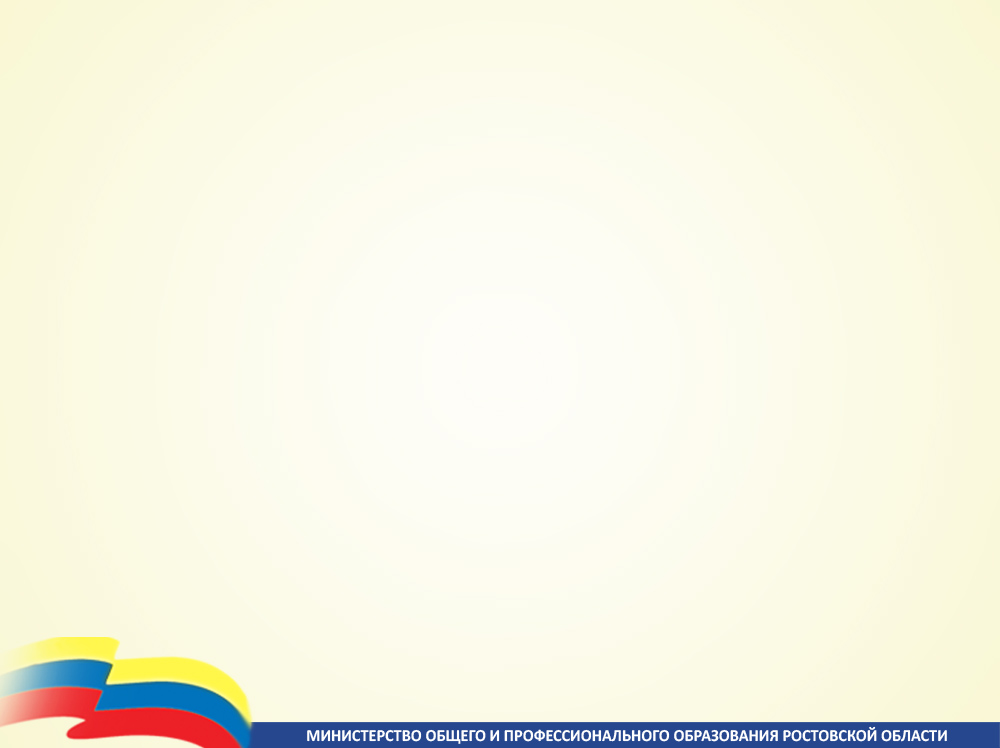 Введено понятие
16) обучающийся с ограниченными возможностями здоровья - физическое лицо, имеющее недостатки в физическом и (или) психологическом развитии, подтвержденные психолого-медико-педагогической комиссией и препятствующие получению образования без создания специальных условий


(наличие недостатка в развитии, который препятствует получению образования в обычных условиях) Положение о психолого-медико-педагогической комиссии, утверждено приказом Министерства образования и науки Российской Федерации от 20 сентября 2013 года № 1082 
Приказ минобразования области от 09.07.2014 № 464 «Об утверждении Порядка работы областной психолого-медико-педагогической комиссии  Ростовской области»
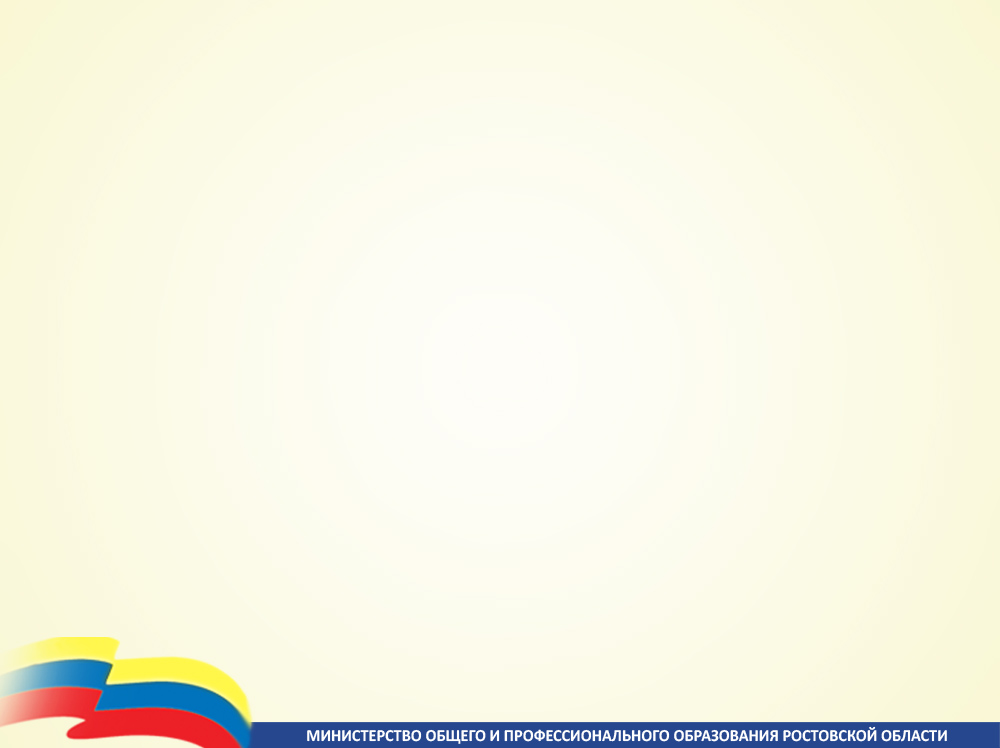 23) индивидуальный учебный план - учебный план, обеспечивающий освоение образовательной программы на основе индивидуализации ее содержания с учетом особенностей и образовательных потребностей конкретного обучающегося;

27) инклюзивное образование - обеспечение равного доступа к образованию для всех обучающихся с учетом разнообразия особых образовательных потребностей и индивидуальных возможностей;

Государственная программа «Доступная среда» на 2011-2020годы»
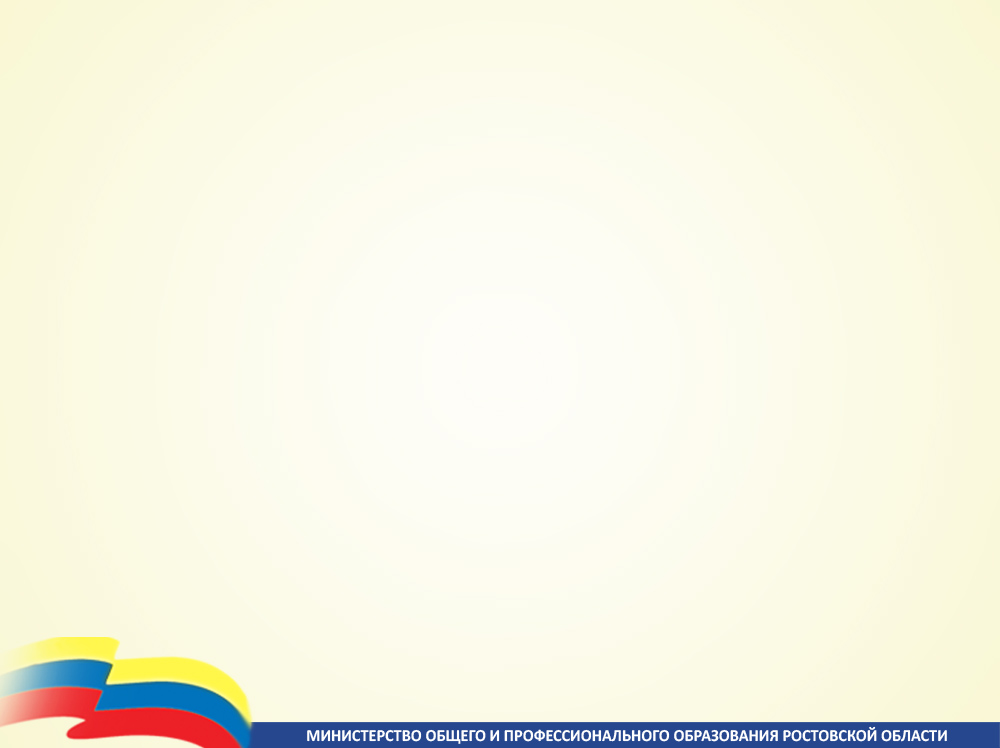 28) адаптированная образовательная программа - образовательная программа, адаптированная для обучения лиц с ОВЗ с учетом особенностей их психофизического развития, индивидуальных возможностей и при необходимости обеспечивающая коррекцию нарушений развития и социальную адаптацию указанных лиц (АООП)

Программа не может быть особой, иной по сравнению с общеобразовательной, но возможна ее адаптация)
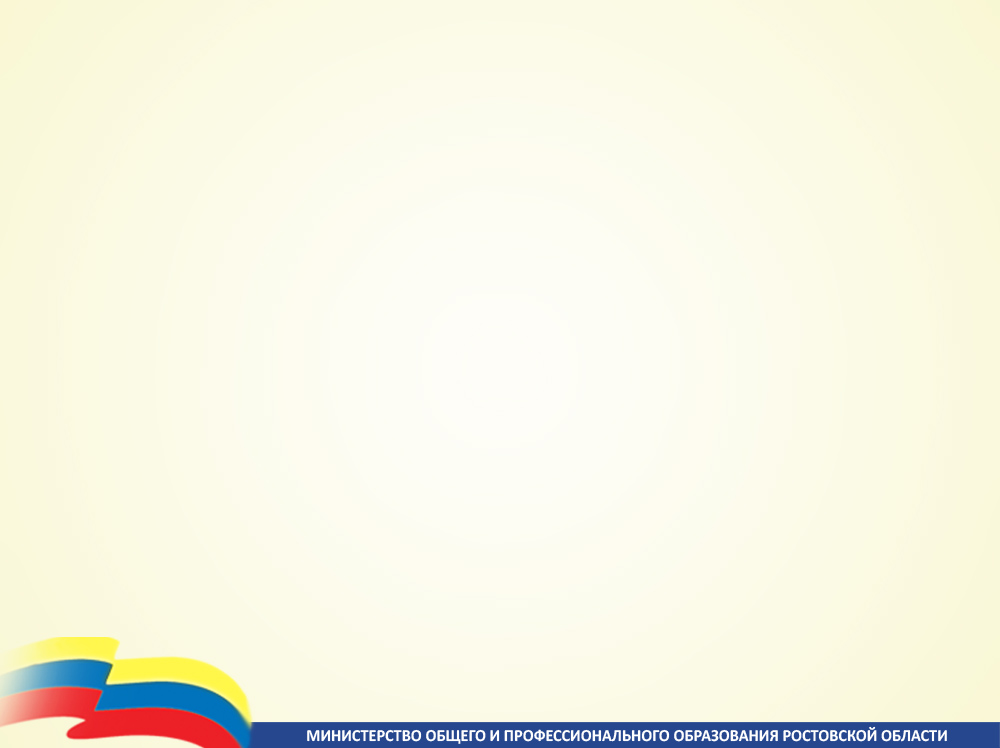 Уровни общего образования
Дошкольное образование
Начальное общее образование
Основное общее образование
Среднее общее образование
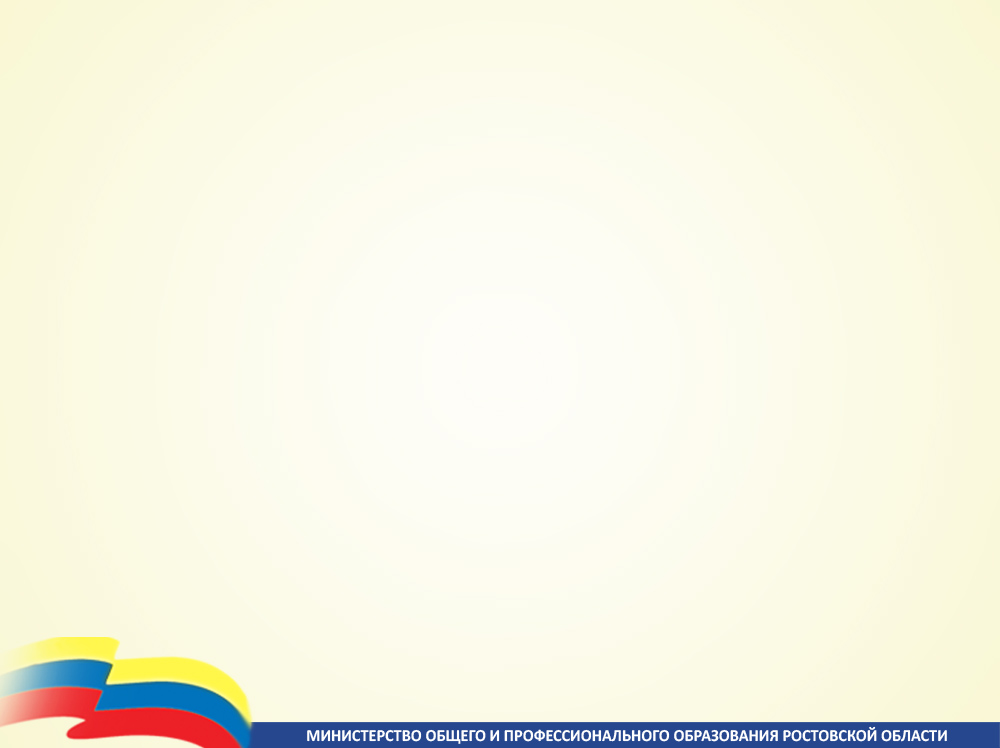 Что изменилось?
Дошкольное образование вводится как самостоятельный уровень общего образования
Внесена редакционная правка: теперь среднее (полное) общее образование называется «среднее общее образование»
Ступени общего образования» стали «уровнями общего образования»
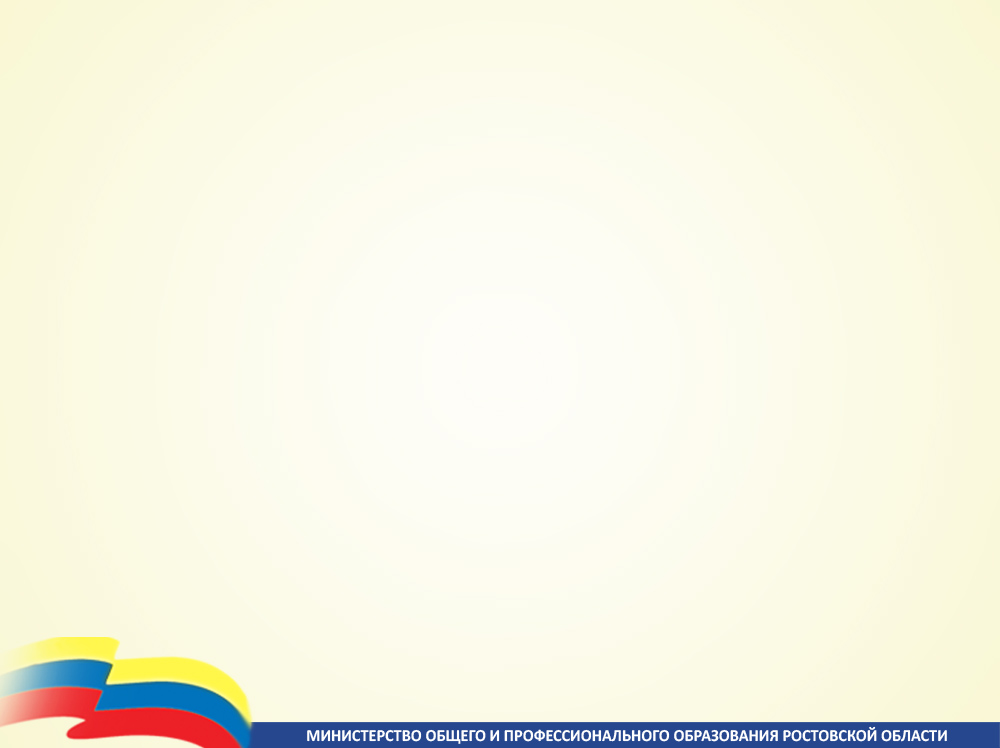 Виды основных общеобразовательных программ
Основные общеобразовательные программы
образовательные программы дошкольного образования
образовательные программы начального общего образования
образовательные программы основного общего образования
образовательные программы среднего общего образования
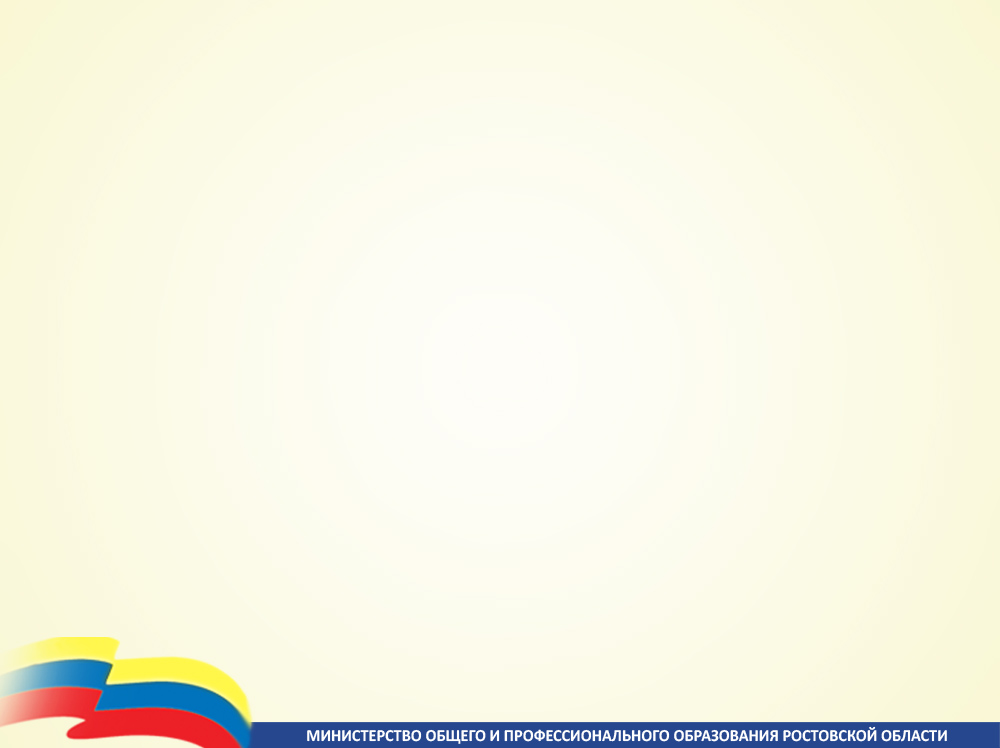 Статья 11. Федеральные государственные образовательные стандарты
6. В целях обеспечения реализации права на образование обучающихся с ограниченными возможностями здоровья устанавливаются федеральные государственные образовательные стандарты образования указанных лиц или включаются в федеральные государственные образовательные стандарты специальные требования.

Приказ Минобрнауки России № 1599 от 19 декабря 2014 года «Об утверждении федерального государственного образовательного стандарта обучающихся с умственной отсталостью (интеллектуальными нарушениями)
Приказ Минобрнауки России № 1598 от 19 декабря 2014 года
«Об утверждении федерального государственного образовательного стандарта начального общего образования  обучающихся с ограниченными возможностями здоровья»
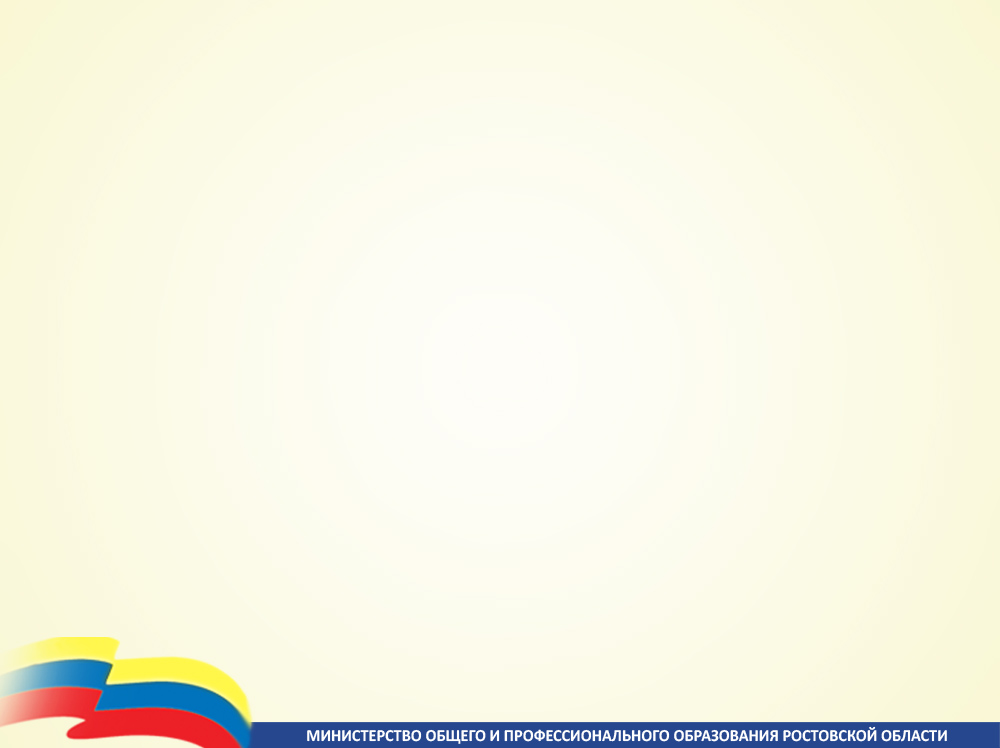 Инновационность и нововведения ФГОС 

1.Базирование на инклюзивной «философии» образовательной политики, 
2. Снятие «постулата необучаемости» по отношению к детям с ОВЗ как таковым. 
3. Закрепление вариативных возможностей обучения для всех категорий детей с ОВЗ, включая инклюзивное образование; 
4. Выделение в содержании образования двух взаимодополняющих компонентов – академический и «жизненной компетенции»; 
5. Определение 4 варианта образовательных программ.
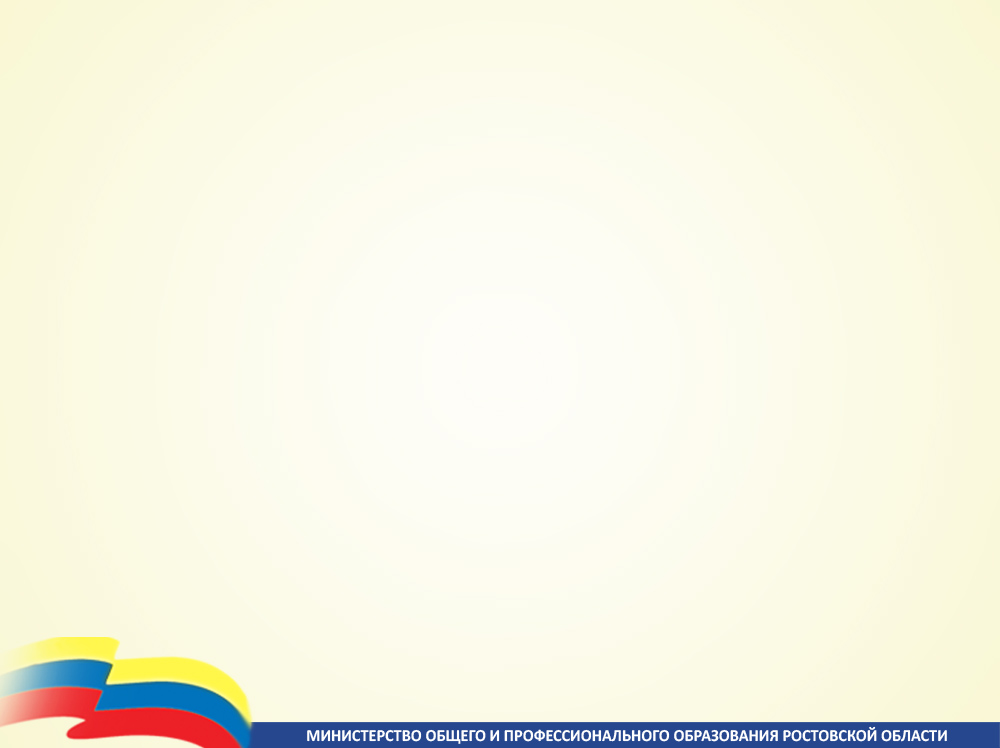 Предмет регулирования стандартов - отношения в сфере образования в отношении следующих групп обучающихся: 
с ОВЗ (ФГОС НОО) 
глухих, 
слабослышащих, позднооглохших, 
слепых, 
слабовидящих, 
с тяжелыми нарушениями речи, 
 нарушением опорно-двигательного аппарата, 
задержкой психического развития, 
расстройствами аутистического спектра, 
сложными дефектами 
с умственной отсталостью (действует на весь период обучения) 
легкой умственной отсталостью (интеллектуальными нарушениями), 
умеренной, 
тяжелой, глубокой умственной отсталостью (интеллектуальными нарушениями), 
тяжелыми и множественными нарушениями развития
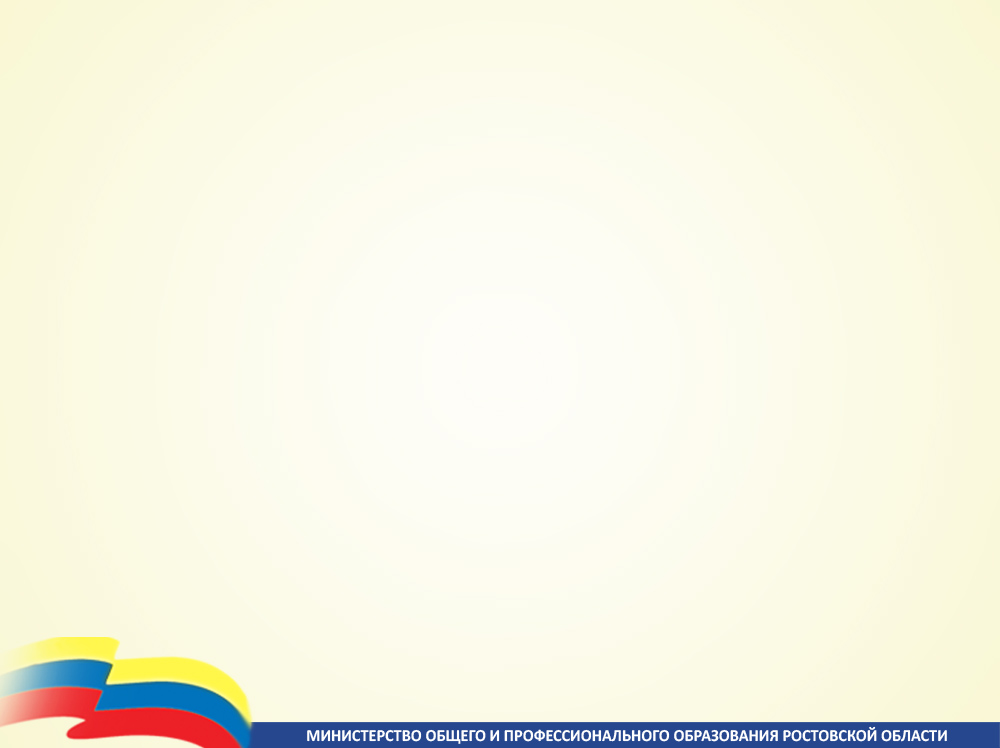 Статья 34. Основные права обучающихся и меры их социальной поддержки и стимулирования
2) предоставление условий для обучения с учетом особенностей их психофизического развития и состояния здоровья, в том числе получение социально-педагогической и психологической помощи, бесплатной психолого-медико-педагогической коррекции;
3) обучение по индивидуальному учебному плану…
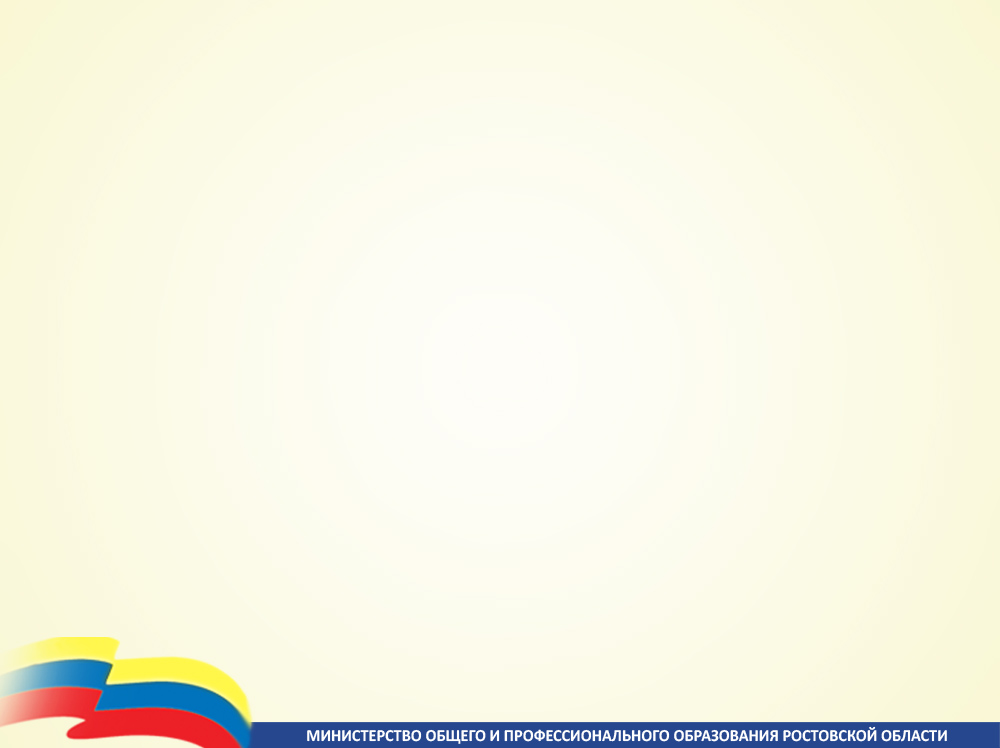 Статья 44. Права, обязанности и ответственность в сфере образования родителей (законных представителей) несовершеннолетних обучающихся
1) выбирать до завершения получения ребенком основного общего образования с учетом мнения ребенка, а также с учетом рекомендаций психолого-медико-педагогической комиссии (при их наличии) формы получения образования и формы обучения, организации, осуществляющие образовательную деятельность, язык, языки образования, факультативные и элективные учебные предметы, курсы, дисциплины (модули) из перечня, предлагаемого организацией, осуществляющей образовательную деятельность;
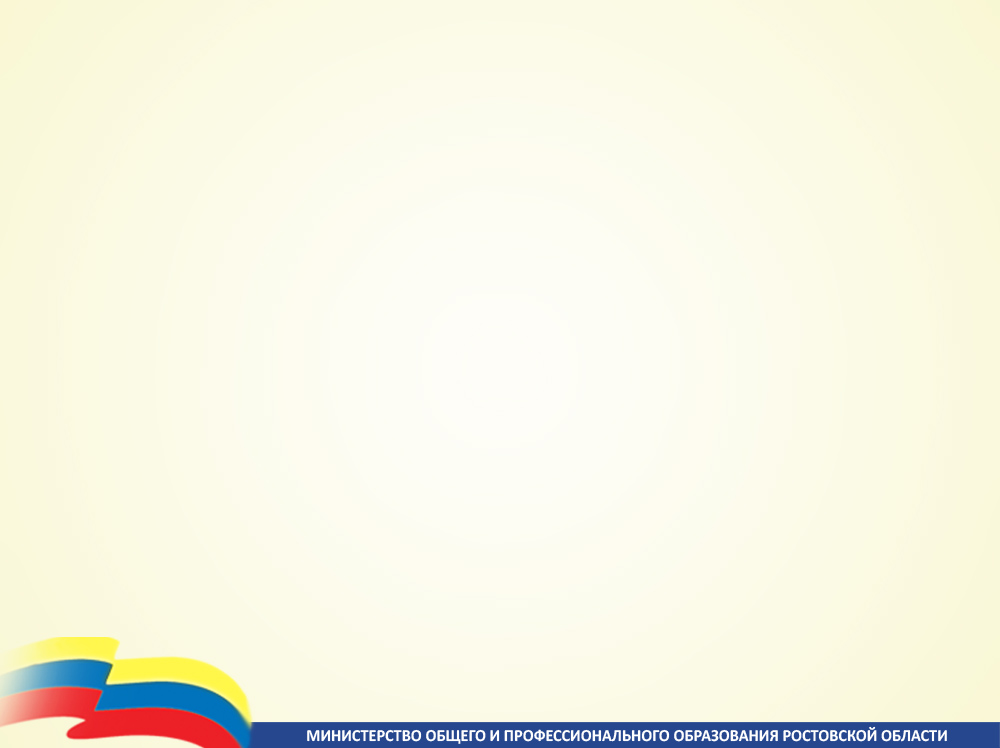 «Подготовка рекомендаций по организации обучения и воспитания детей с ограниченными возможностями здоровья в условиях введения ФГОС обучающихся с ОВЗ»
 
1.Определение образовательного маршрута обучающихся с ограниченными возможностями здоровья в условиях введения ФГОС обучающихся с ОВЗ. 
2.Оформление документации ПМПК.
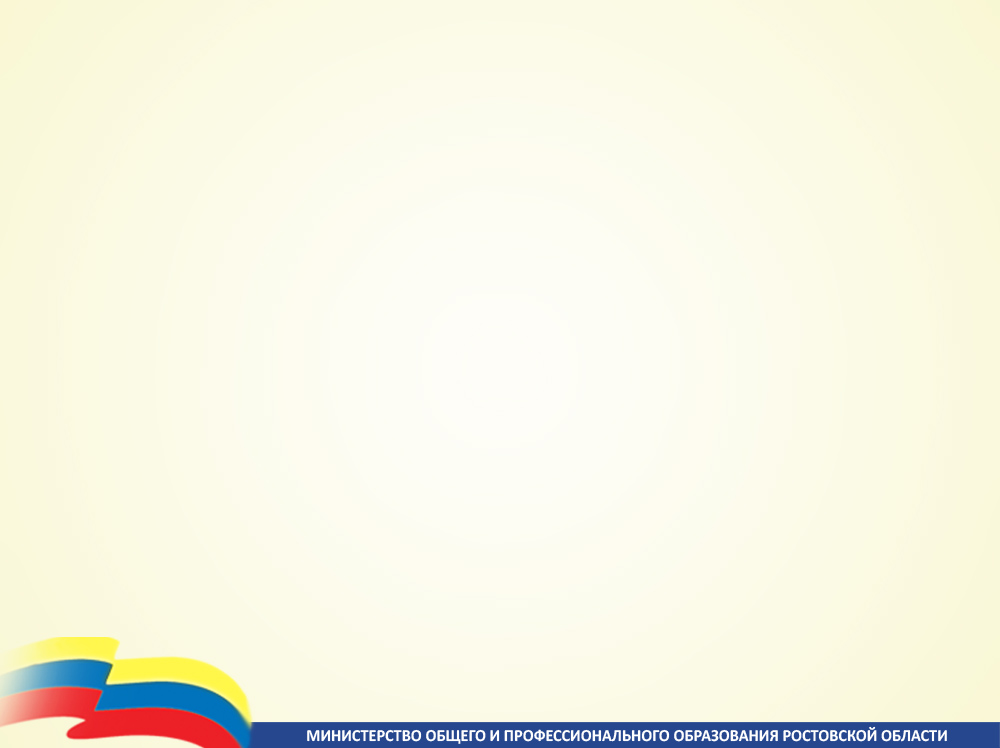 Требования к оформлению заключения ПМПК (приказ Минобрнауки России от 20.09.2013 
N 1082) 

1. обоснованные выводы о наличии либо отсутствии у ребенка особенностей в физическом и (или) психическом развитии и (или) отклонений в поведении и наличии либо отсутствии необходимости создания условий для получения ребенком образования, коррекции нарушений развития и социальной адаптации на основе специальных педагогических подходов; 
2. рекомендации по определению формы получения образования, образовательной программы, которую ребенок может освоить, форм и методов психолого-медико-педагогической помощи, созданию специальных условий для получения образования.
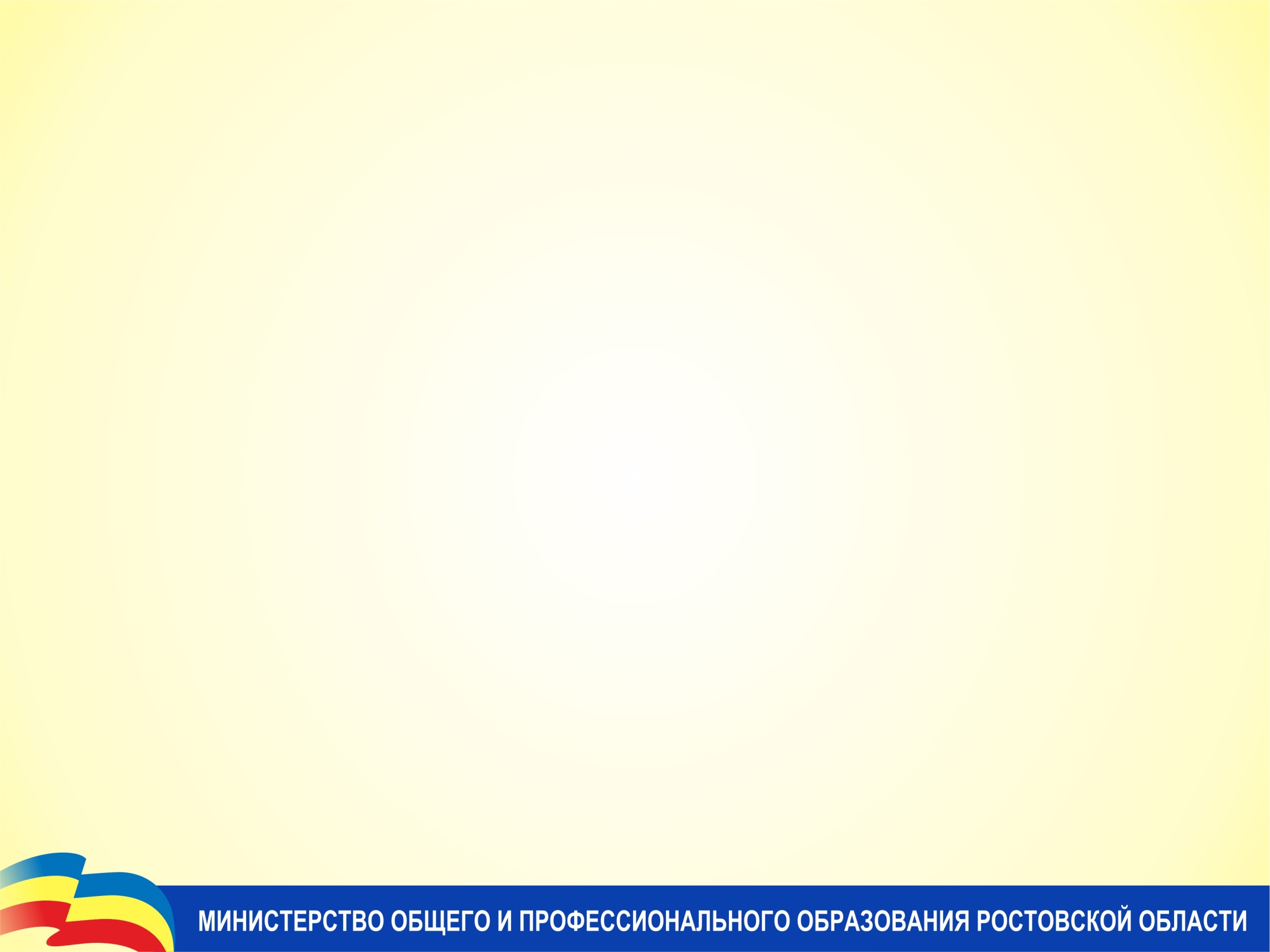 Возможные варианты АООП
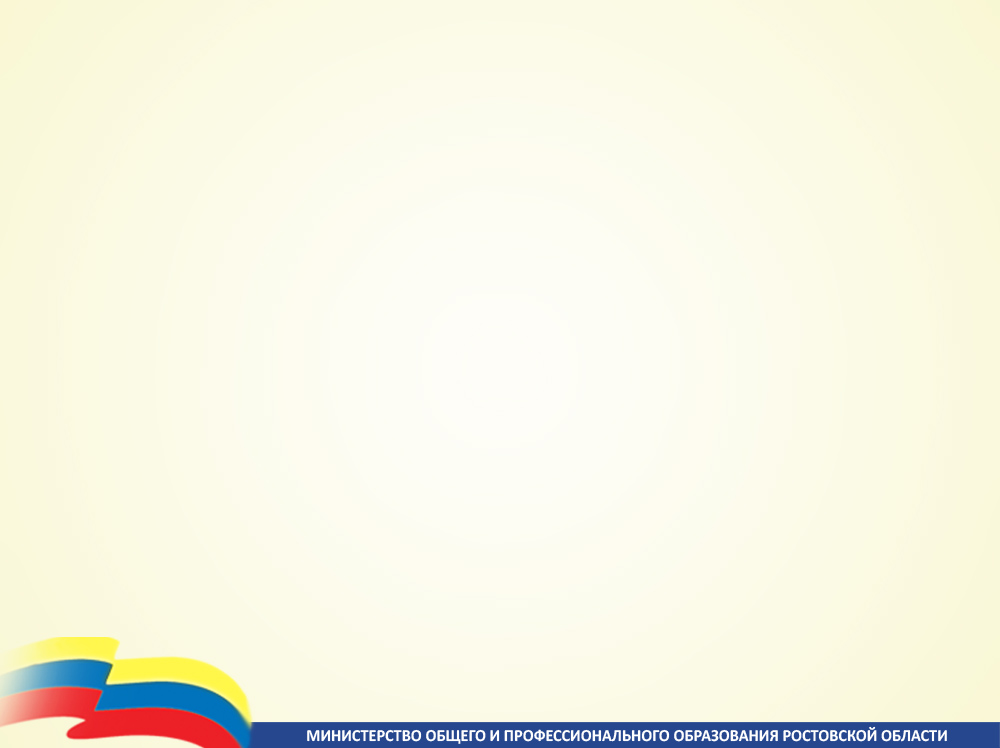 Статья 48. Обязанности и ответственность педагогических работников
1. Педагогические работники обязаны:
6) учитывать особенности психофизического развития обучающихся и состояние их здоровья, соблюдать специальные условия, необходимые для получения образования лицами с ограниченными возможностями здоровья, взаимодействовать при необходимости с медицинскими организациями;
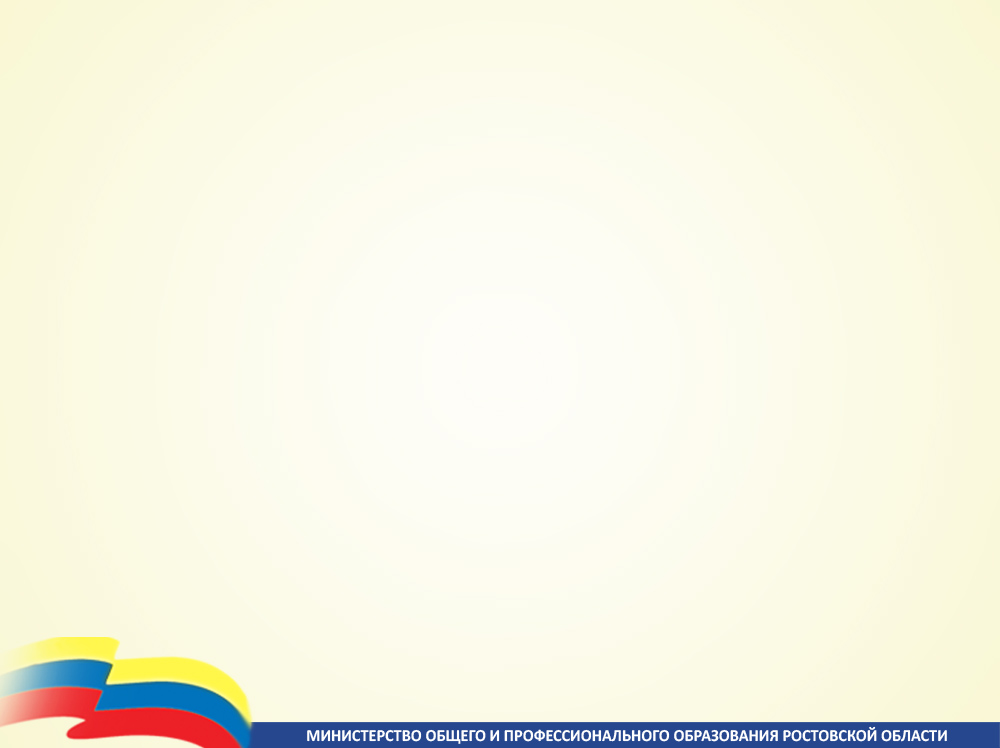 Статья 79. Организация получения образования обучающимися с ограниченными возможностями здоровья
Содержание образования и условия организации обучения и воспитания обучающихся с ограниченными возможностями здоровья определяются адаптированной образовательной программой, а для инвалидов также в соответствии с индивидуальной программой реабилитации инвалида
(приказ Министерства труда и социальной защиты РФ от 10 декабря 2013 года № 723 «Об организации работы …ФГУ МСЭ с ПМПК»
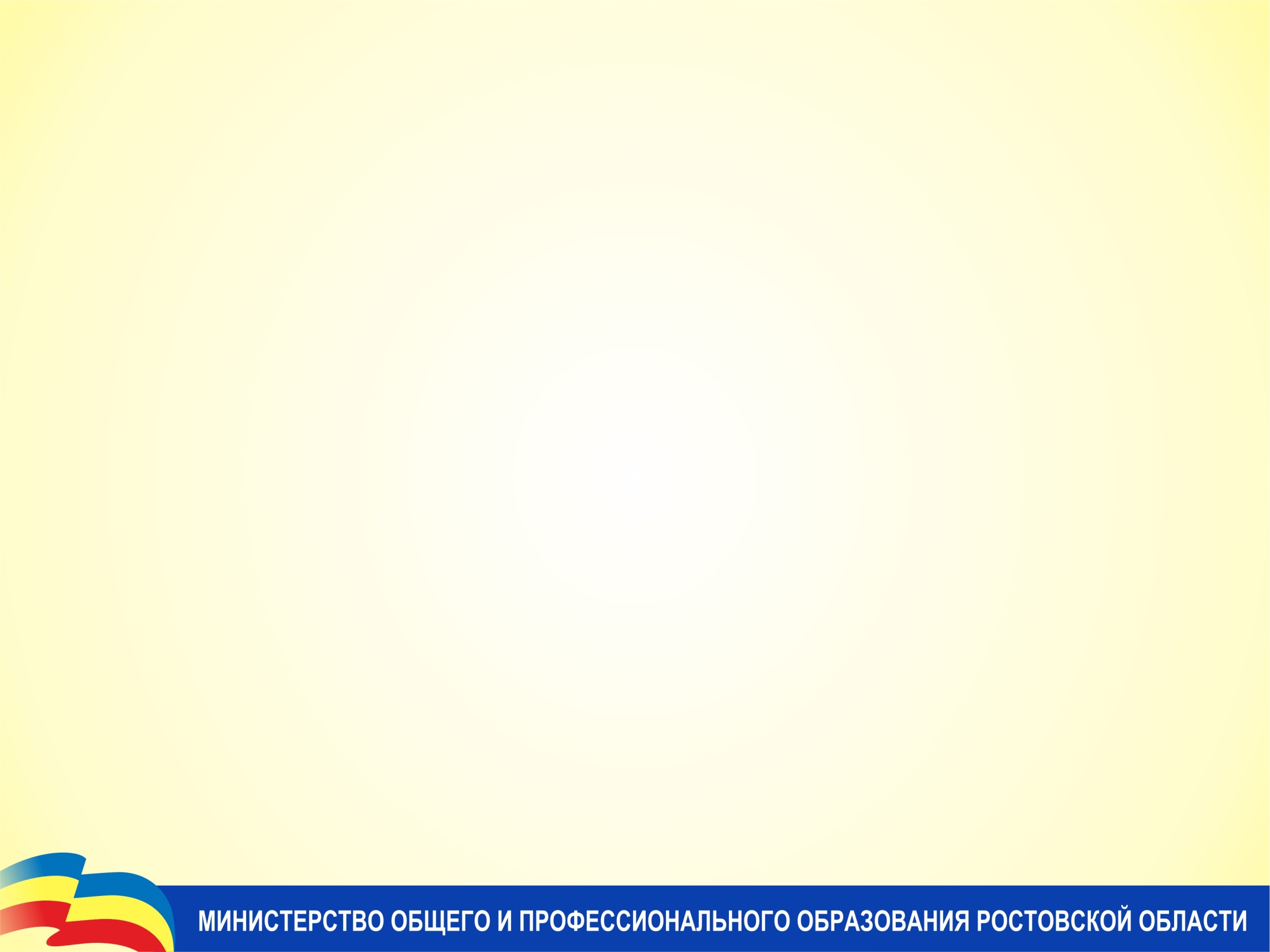 Индивидуальная программа реабилитации и абилитации ребенка-инвалида
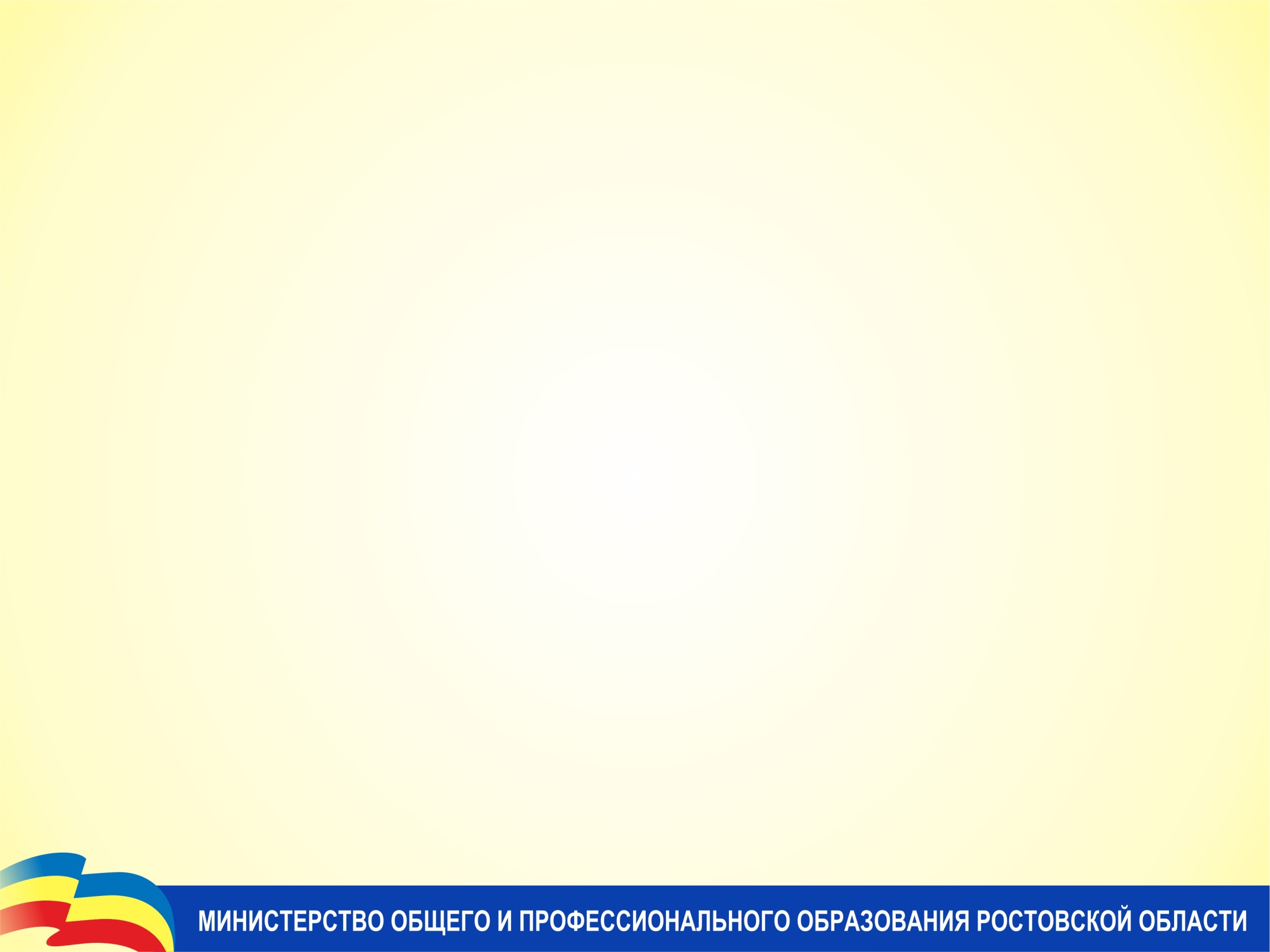 Федеральный закон от 01.12.2014  № 419 – ФЗ «О внесении изменений в отдельные законодательные акты Российской Федерации по вопросам социальной защиты инвалидов в связи с ратификацией конвенции о правах инвалидов»
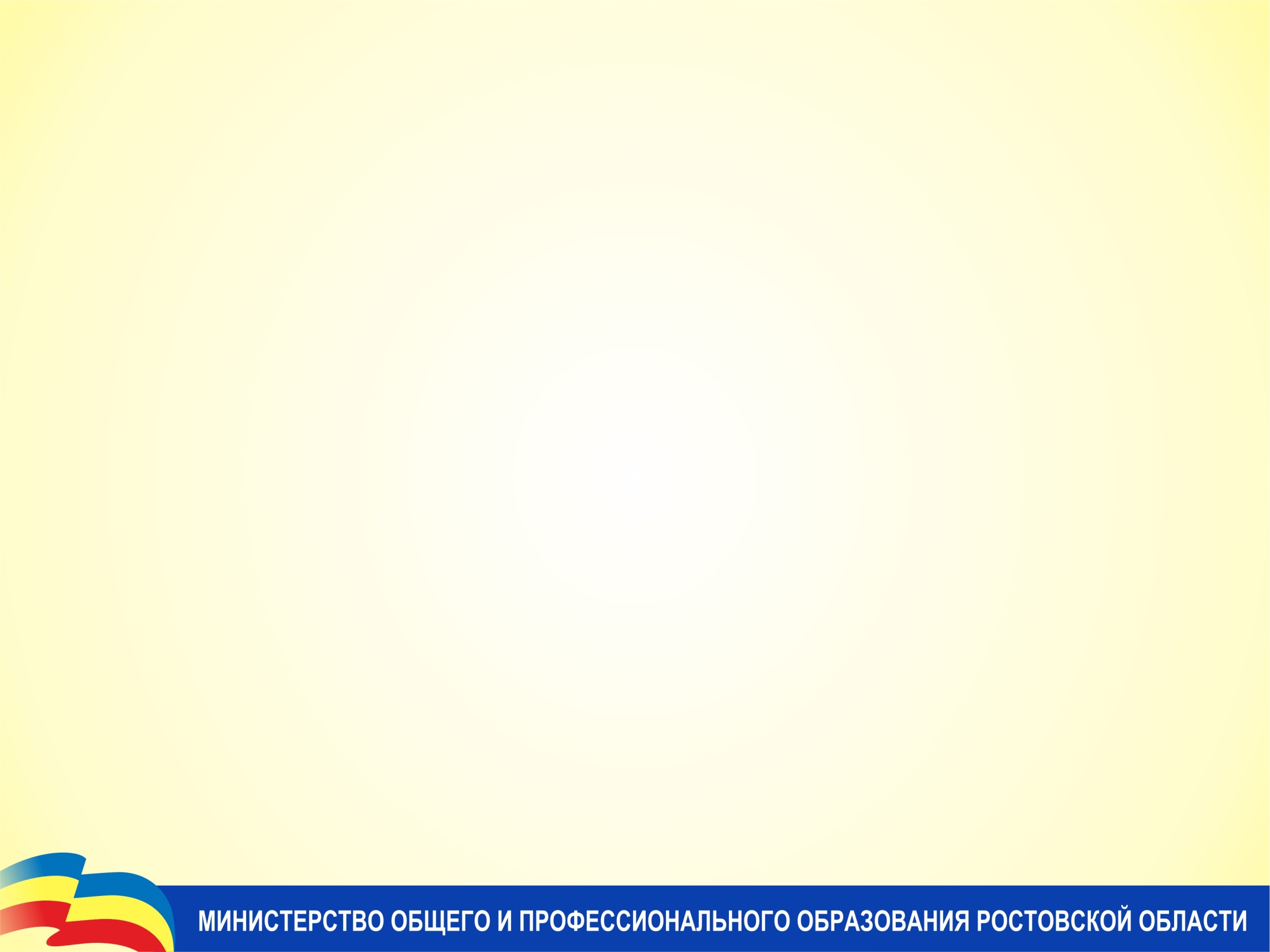 "Глава III. РЕАБИЛИТАЦИЯ И АБИЛИТАЦИЯ ИНВАЛИДОВ«Понятие - "Индивидуальная программа реабилитации или абилитации инвалида»  - комплекс оптимальных для инвалида реабилитационных мероприятий, включающий в себя отдельные виды, формы, объемы, сроки и порядок реализации медицинских, профессиональных и других реабилитационных мер, направленных на восстановление, компенсацию нарушенных функций организма, формирование, восстановление, компенсацию способностей инвалида к выполнению определенных видов деятельности.
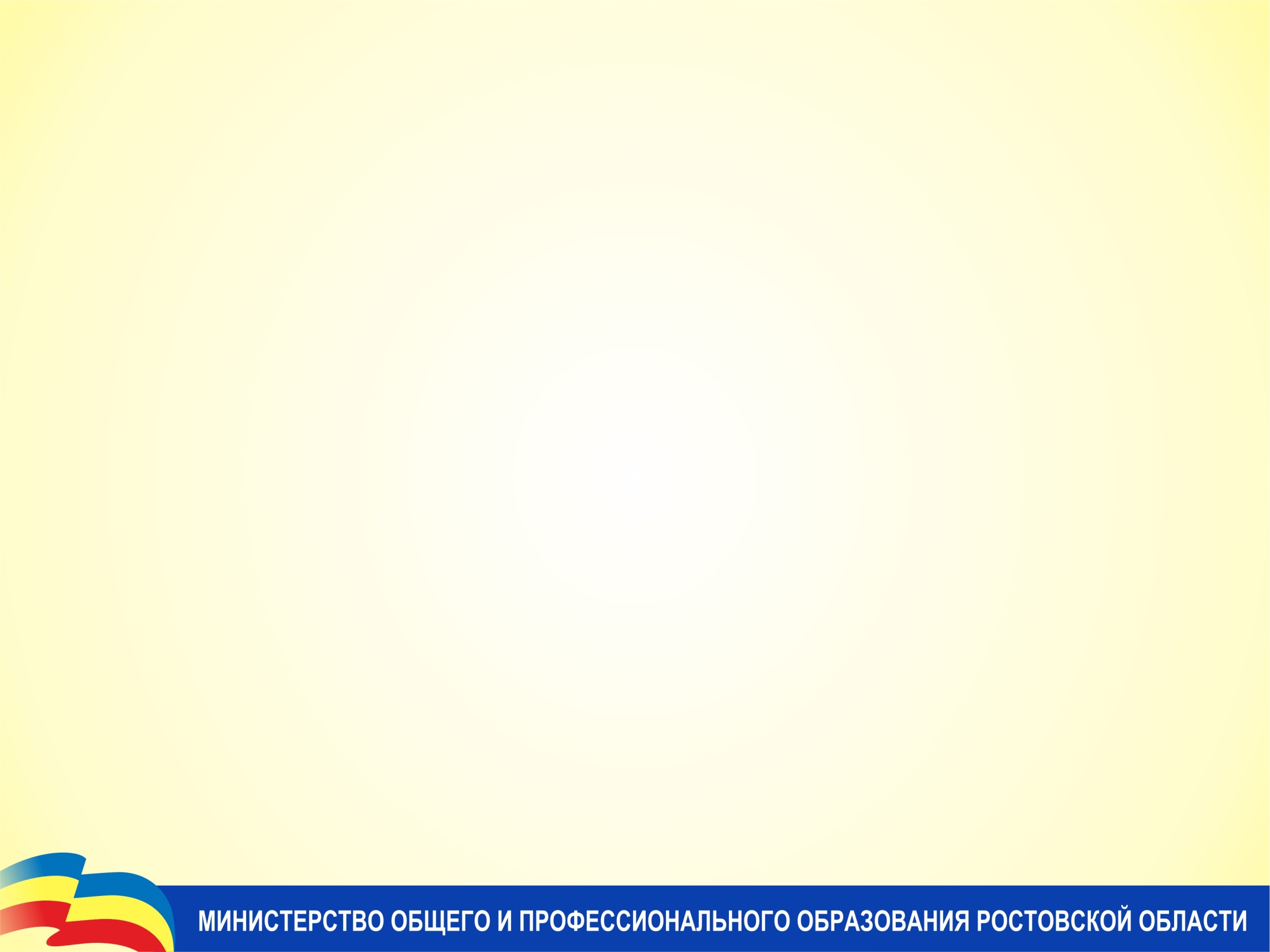 Федеральные учреждения медико-социальной экспертизы:1. Разрабатывают ИПРА.2. Направляют выписки из индивидуальной программы реабилитации или абилитации инвалида в соответствующие органы исполнительной власти, органы местного самоуправления, организации независимо от их организационно-правовых форм, на которые возложено проведение мероприятий, предусмотренных индивидуальной программой реабилитации или абилитации инвалида.Соответствующие органы и организации: 1.Разрабатывают мероприятия по реализации ИПРА.2. Предоставляют информацию об исполнении возложенных на них индивидуальной программой реабилитации или абилитации инвалида мероприятий в федеральные учреждения медико-социальной экспертизы по форме и в порядке, которые утверждаются федеральным органом исполнительной власти, осуществляющим функции по выработке и реализации государственной политики и нормативно-правовому регулированию в сфере социальной защиты населения.
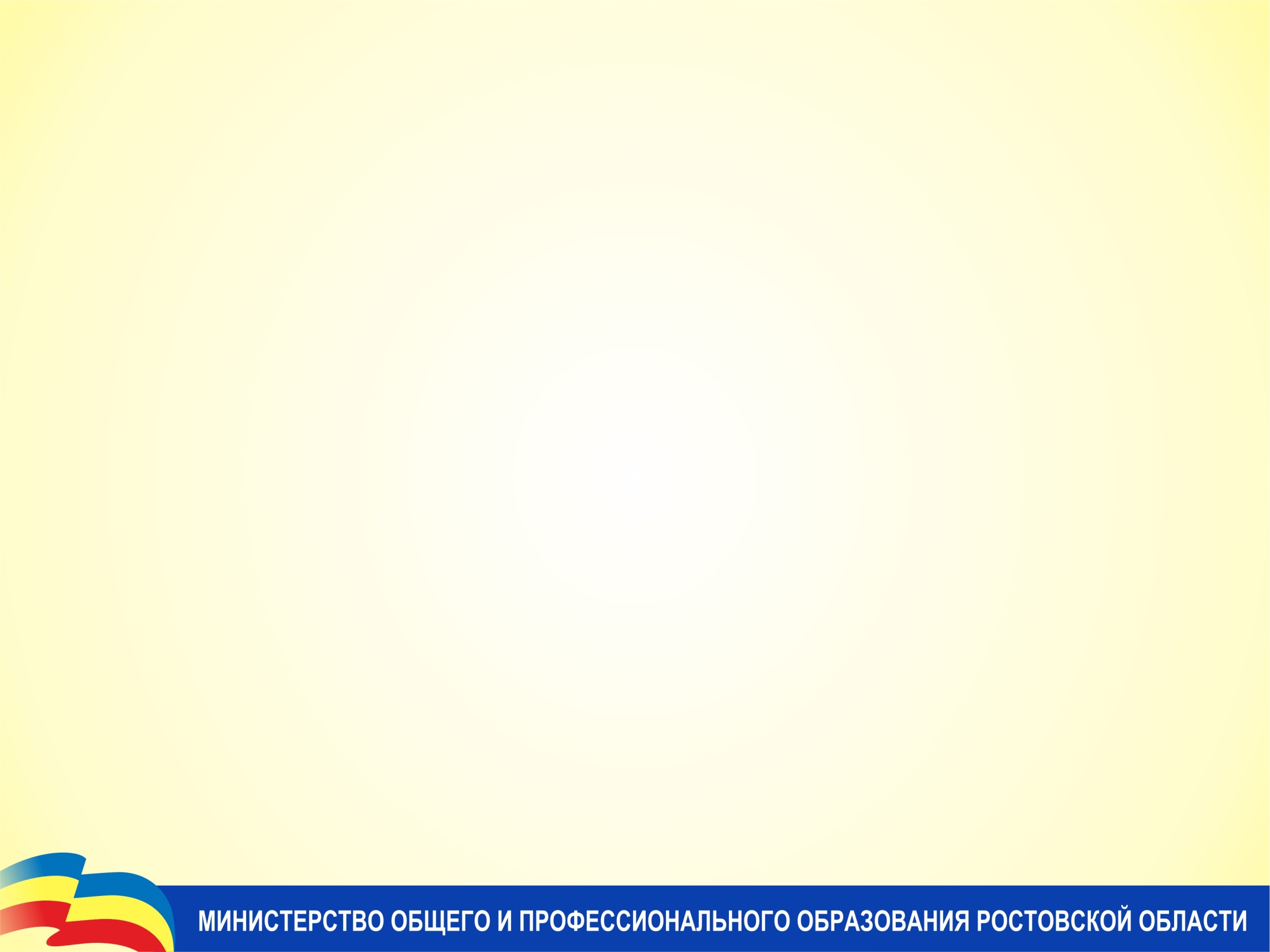 Приказ Министерства труда и социальной защиты Российской Федерации от 15.10.2015 № 723н «Об утверждении формы и порядка предоставления органами исполнительной власти субъектов Российской Федерации, органами местного самоуправления и организациями независимо от их организационно-правовых форм информации об исполнении возложенных на них индивидуальной программой реабилитации или абилитации инвалида и индивидуальной программой реабилитации или абилитации ребенка-инвалида мероприятий в федеральные государственные учреждения медико-социальной экспертизы»
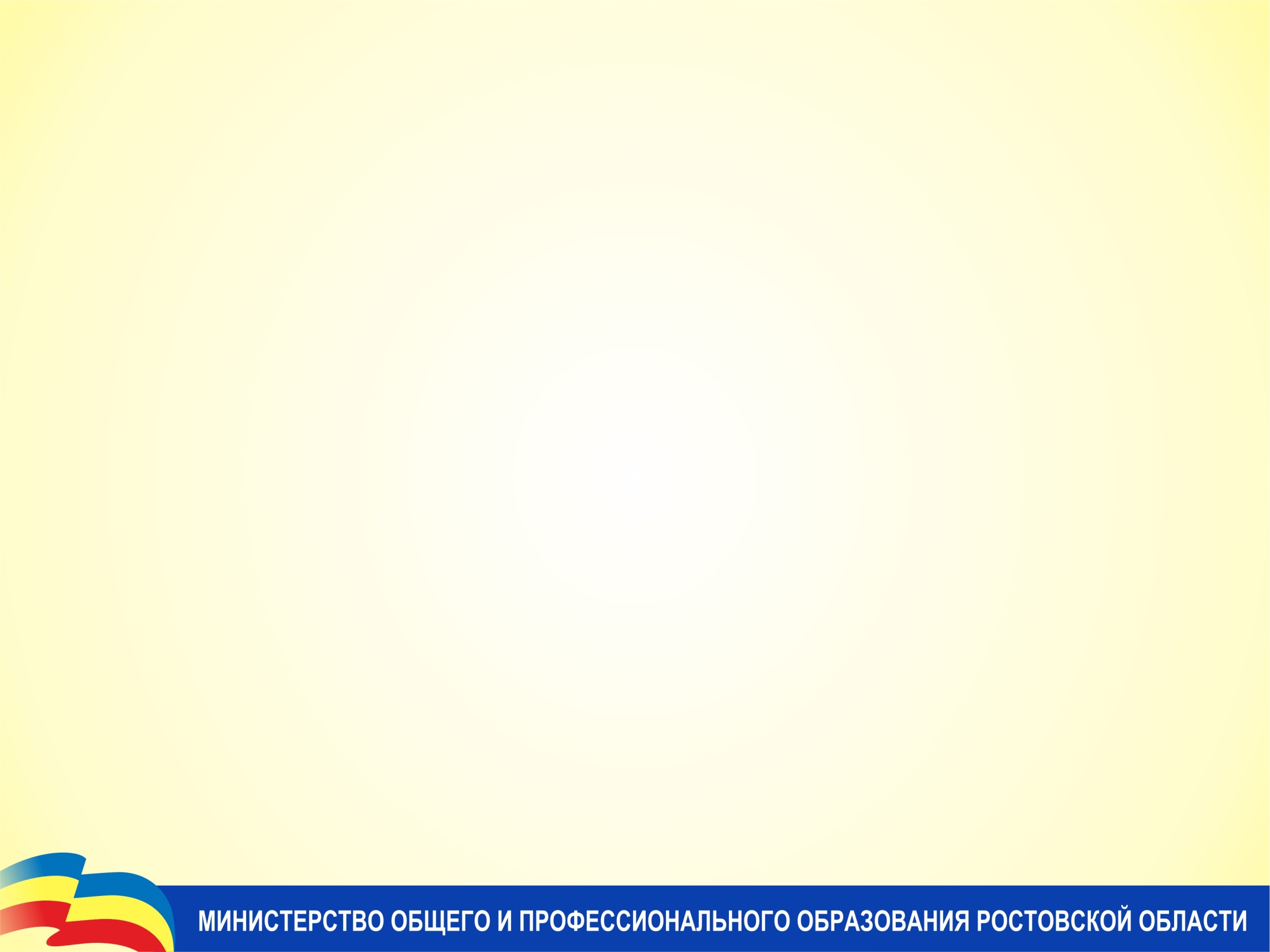 Утверждены:1. Форма информации об исполнении органами исполнительной власти субъектов Российской Федерации, органами местного самоуправления и организациями независимо от их организационно-правовых форм возложенных на них индивидуальной программой реабилитации или абилитации инвалида и индивидуальной программой реабилитации или абилитации ребенка-инвалида мероприятий в федеральные государственные учреждения медико-социальной экспертизы;2. Порядок предоставления органами исполнительной власти субъектов российской федерации, органами местного самоуправления и организациями независимо от их организационно-правовых форм информации об исполнении возложенных на них индивидуальной программой реабилитации или абилитации инвалида и индивидуальной программой реабилитации или абилитации ребенка-инвалида мероприятий в федеральные государственные учреждения медико-социальной экспертизы
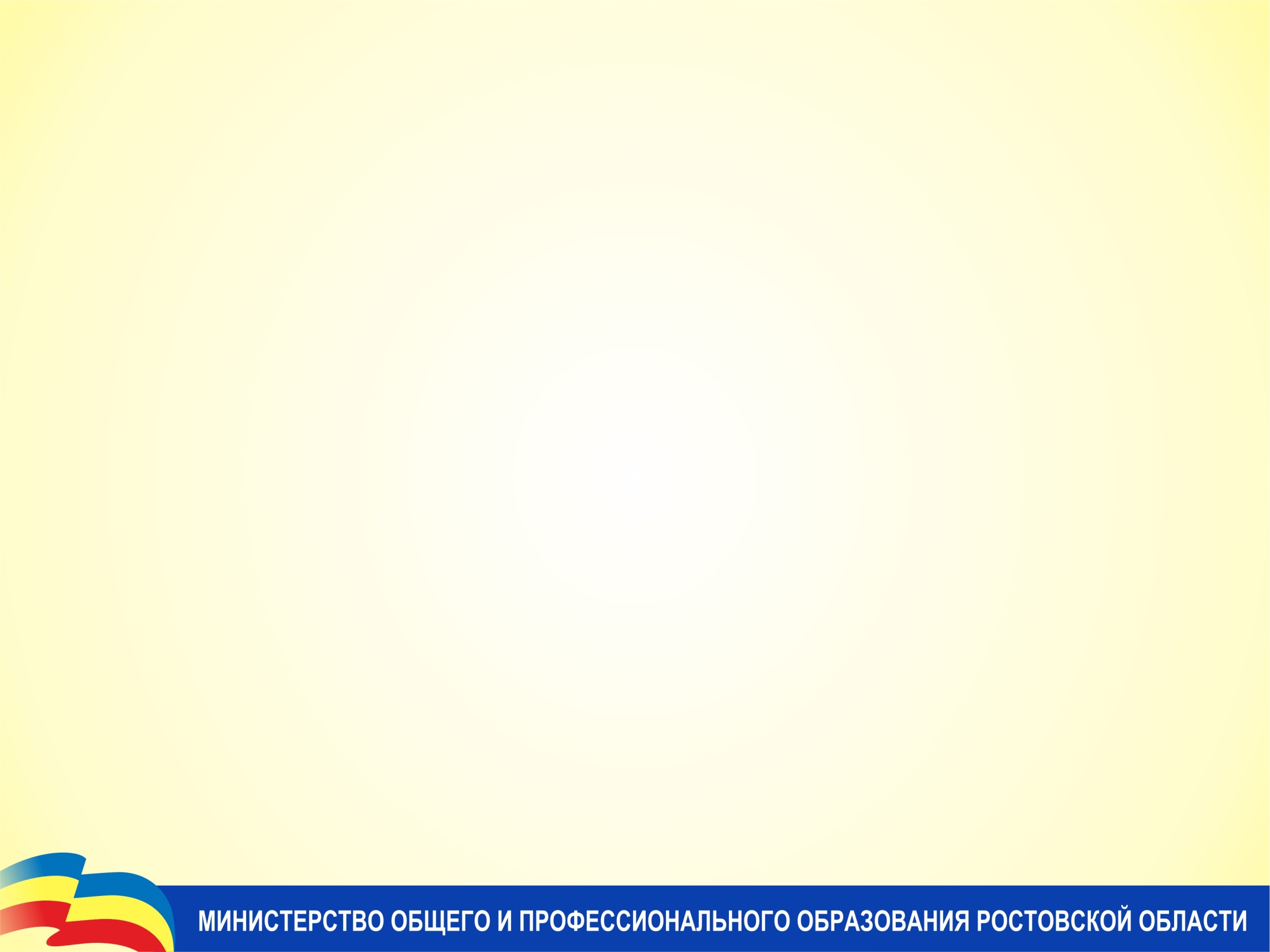 Данные об исполнении мероприятий, возложенных ИПРА инвалида      (ИПРА ребенка-инвалида) на орган исполнительной власти субъекта                 Российской Федерации в сфере образования
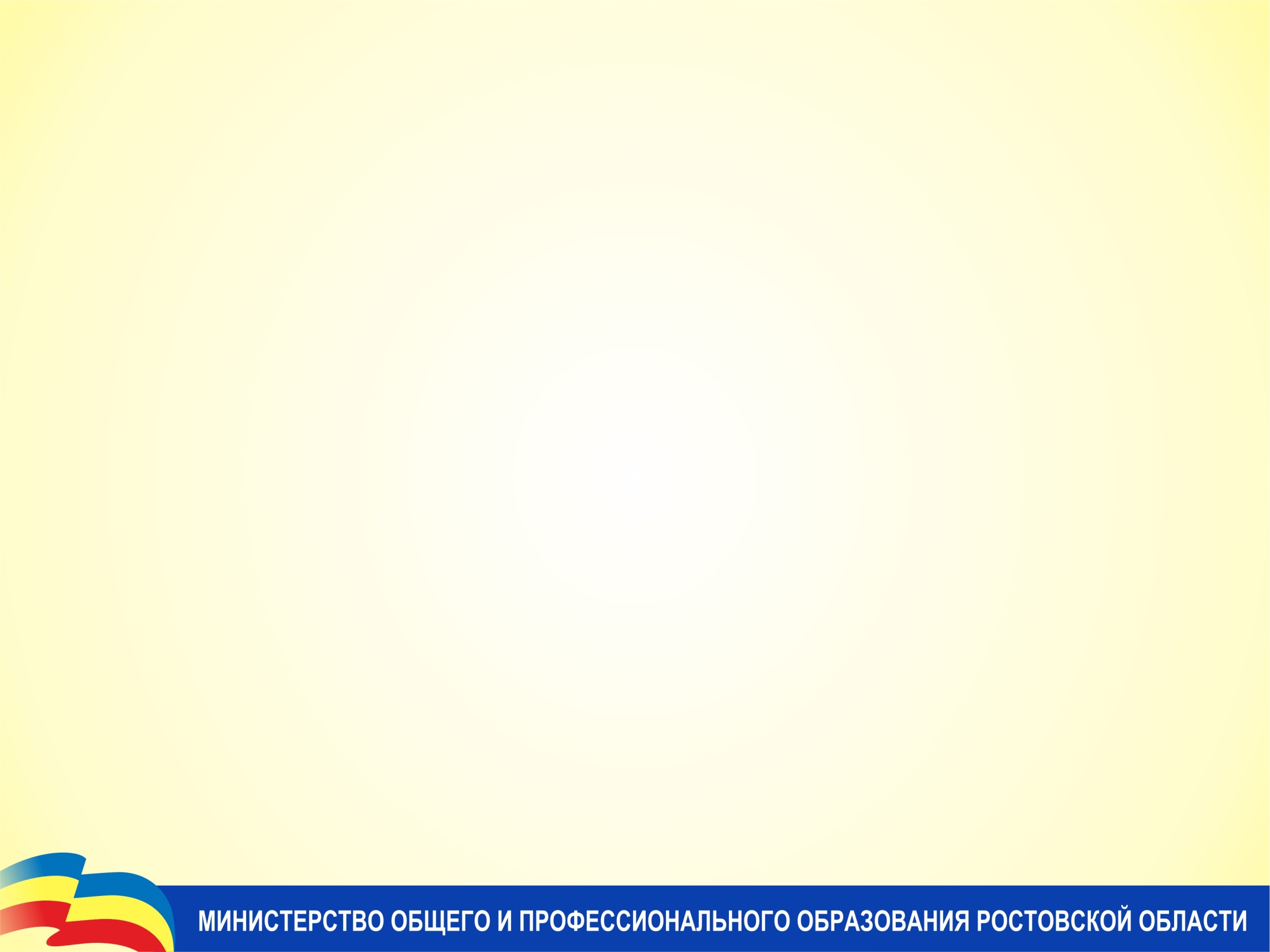 НЕОБУЧАЕМЫХ ДЕТЕЙ НЕТ!письмо Министерства образования и науки Российской Федерации от 28.05.2014 № ВК-1092\07 «О порядке получения образования воспитанниками детских домов - интернатов»
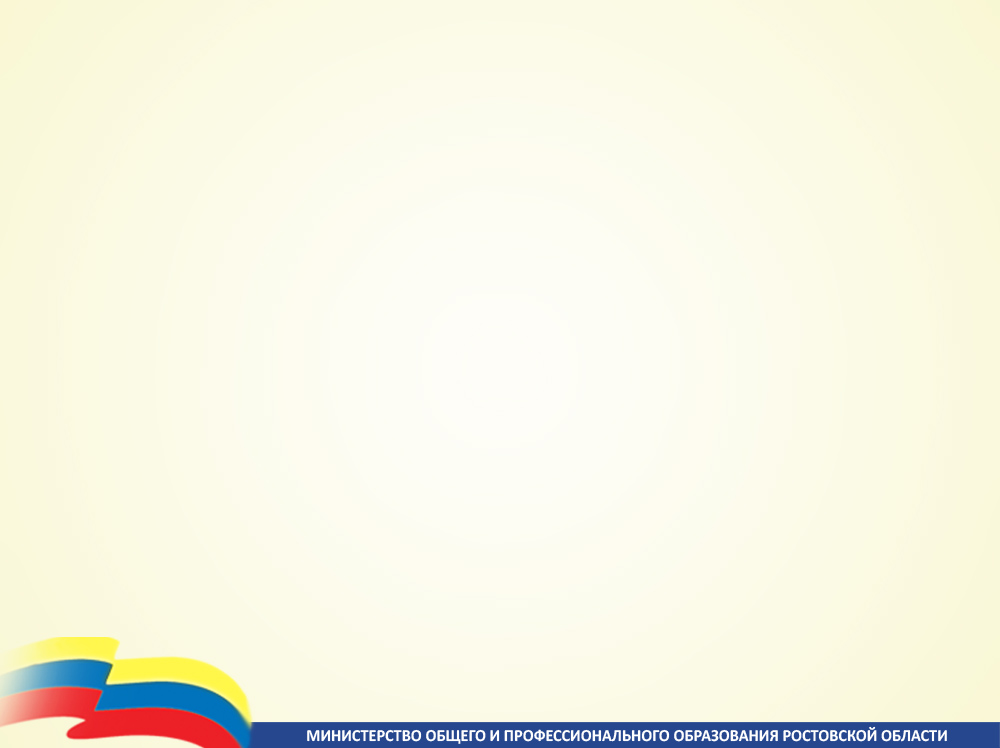 Спасибо за внимание!
Ольга Николаевна Безрякова
Главный специалист отдела специального образования 
и здоровьесбережения в сфере образования 
минобразования Ростовской области